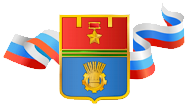 «Основные нормы и требования к оплате труда работников муниципальных образовательных учреждений Волгоградской области . Тарификация 01.09.2023.»
Е.Г. Парфеновазаместитель руководителя департамента по образованию администрации Волгограда
1. Основные законодательные акты .1. Трудовой кодекс Российской Федерации.2. Единые рекомендации по установлению на федеральном, региональном и местном уровнях систем оплаты труда работников государственных и муниципальных учреждений на 2019 год», утвержденные решением Российской трехстороннейкомиссии по регулированию социально-трудовых отношенийот 23 декабря 2022 г., протокол N 113. Федеральный Закон Российской Федерации от 19.июня 2000 года        № 82-ФЗ «О минимальном размере оплаты труда».4. «Майские» указы Президента Российской Федерации.
на установление окладов (должностных окладов), ставок заработной платы работников необходимо направлять не менее 70 процентов фонда оплаты труда организации (п. 39 ЕР);

на установление выплат стимулирующего характера, соответственно, – не более 30 процентов ФОТ.

предельная ДОЛЯ расходов на оплату труда административно- управленческого и  вспомогательного персонала в ФОТ МОО – не более 40 процентов (п. 36.3 ЕР)
2. Основные  региональные нормативно-правовые акта
Постановление Администрации Волгоградской обл. от 19.01.2016 N 4-п (ред. от 12.04.2021, с изм. от 06.12.2022) «Об общих требованиях к положениям об оплате труда работников государственных учреждений Волгоградской области»



Рекомендовать органам местного самоуправления муниципальных образований Волгоградской области применять настоящее постановление при регулировании условий оплаты труда работников муниципальных учреждений.
3. Основные муниципальные  нормативно-правовые акты
Муниципалитеты  разрабатывают и утверждают свои Положения об оплате труда, на основании которых каждая муниципальная образовательная организация утверждает Положение об оплате труда конкретной организации.

Системы оплаты труда, включая размеры тарифных ставок, окладов (должностных окладов), доплат и надбавок компенсационного характера, в том числе за работу в условиях, отклоняющихся от нормальных, системы доплат и надбавок стимулирующего характера и системы премирования, устанавливаются коллективными договорами, соглашениями, локальными нормативными актами в соответствии с трудовым законодательством и иными нормативными правовыми актами, содержащими нормы трудового права.(ст. 135 ТК)
4. Основные этапы проведения тарификации
Определение  должностного оклада руководителя МОО, установление выплат компенсационного и стимулирующего характера.

Определение количества ставок педагогических работников и распределение учебной нагрузки между педагогическими работниками.

Установление выплат компенсационного характера.

Определение выплат стимулирующего характера за интенсивность и высокие результаты труда. Стимулирующие выплаты за качество работы.
Оплата труда руководителя
Установление должностного оклада руководителю образовательного учреждения
Приказ № 418 от 26.06.2019
Численность обучающихся  в образовательном учреждении
Численность работников в образовательном учреждении, имеющих квалификационную категорию	
Наличие групп продленного дня	
Круглосуточное пребывание обучающихся в образовательном учреждении	за наличие до 4 групп  круглосуточного пребывания 
5. Оснащенность современным компьютерным и электронным  оборудование классных комнат 
6.Наличие оборудованных и используемых в образовательном процессе спортивной площадки, стадиона, бассейна и других спортивных сооружений 	
7.Наличие используемого собственного оборудованного здравпункта, медицинского, стоматологического кабинета, столовой, буфета–раздаточной	
Наличие используемых в основной деятельности образовательного учреждения : автотранспортных средств , учебных кораблей, катеров, самолетов и другой учебной техники	
Наличие в оперативном управлении более одного здания, используемых для предоставления общего образования	
10.Организация инклюзивного образования для обучающихся с ОВЗ	
Наличие обучающихся, получающих бесплатное дополнительное образование, организованное на базе данного учреждения.
Наличие коррекционных классов, групп компенсирующей или комбинированной направленности
КРИТЕРИИ                                                                                                   для установления ежемесячных стимулирующих выплат  руководителю  за интенсивность и высокие результаты труда (по компетенции)
МОУ
ДОП
ДОУ
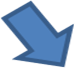 Приказ от  09.08.2023          № 507
Приказ от 22.07.2022          № 430
Приказ от 30.06.2021 
№  368
ЦРО                                                               приказ от 18.08.2016 № 532
Основные критерии для установления ежемесячных стимулирующих выплат  руководителю  МОУ за интенсивность и высокие результаты труда (по компетенции)
1. Реализация проектов  и стратегических инициатив в рамках национального проекта «Образование»:
«Успех каждого ребенка» 
«Современная школа»
 «Социальная активность» 
2. Развитие олимпиадного движения 
3. Популяризация физической культуры и спорта

4. Финансово – экономическая деятельность   

5. Деятельность, направленная на работу с кадрами 
 
6. Деятельность по развитию материально-технической базы, информационной открытости МОУ
КРИТЕРИИ                                                                                                   для установления ежемесячных стимулирующих выплат  педагогическим и руководящим  работникам   за интенсивность и результаты труда (по компетенции)
МОУ
ДОП
ДОУ
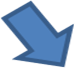 Приказ от  20.06.2019 
№ 404
Приказ от 18.08.2014 
№ 482
Приказ от 22.04.2016 
№ 317
ПОРЯДОК                                                                                           установления ежемесячных стимулирующих выплат  педагогическим и руководящим  работникам   за интенсивность и результаты труда (по компетенции)
МОУ и ДОУ
ДОП
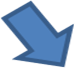 Педагогическим
Руководящим
Приказ от 30.08.2018 № 563
Приказ от  21.08.2018 № 531
Приказ от 29.08.2018 № 552
Положение об оплате труда МОО – главный локальный нормативный акт, регламентирующий оплату труда работников конкретного учреждения

                    Требования к Положению  

1. Согласовано с представительным органом образовательной организации.

2. Соответствует положению об оплате труда, утвержденному в конкретном муниципалитете.

3. Учитывает  все виды доплат  и надбавок.

4. содержит конкретные размеры доплат и надбавок.
Основные правила тарификации 2023 года 

   -на установление окладов (должностных окладов), ставок заработной платы работников необходимо направлять не менее 70 процентов фонда оплаты труда организации (п. 39 ЕР);

Выплаты компенсационного характера в фот  не ограничены;

Выплаты стимулирующего характера – не БОЛЕЕ 30 процентов ФОТ.

предельная ДОЛЯ расходов на оплату труда административно- УПРАВЛЕНЧЕСКОГО И ВСПОМОГАТЕЛЬНОГО персонала в ФОТ МОУ – не более 40 процентов (п. 36.3 ЕР)
Должностной оклад состоит из базового оклада, повышающих коэффициентов и 100 рублей за книгоиздательскую продукцию;

Выплаты компенсационного характера устанавливаются за дополнительный объем работы;

Выплаты стимулирующего характера устанавливаются за результаты труда.

Надбавка за стаж  устанавливается  положением об оплате труда конкретного учреждения;

Вопрос выплат материальной помощи   также относится к компетенции учреждения.
ВАЖНО:
Следует четко различать оплату труда по совмещению, совместительству или надбавки компенсационного характера:
Поручаемая работнику дополнительная работа по другой профессии (должности) может осуществляться путем совмещения профессий (должностей). Поручаемая работнику дополнительная работа по такой же профессии (должности) может осуществляться путем расширения зон обслуживания, увеличения объема работ. Для исполнения обязанностей временно отсутствующего работника без освобождения от работы, определенной трудовым договором, работнику может быть поручена дополнительная работа как по другой, так и по такой же профессии (должности)

При установлении выплат компенсационного характера следует учитывать источники финансирования.

(недопустимо установить надбавку за ведение документов по питанию в ДОУ воспитателю за счет средств субвенции и т.д.)
ВЫВОД: документы МОО об оплате труда должны быть доступны и понятны всем работникам образовательной организации.Незнание вызывает недоверие.